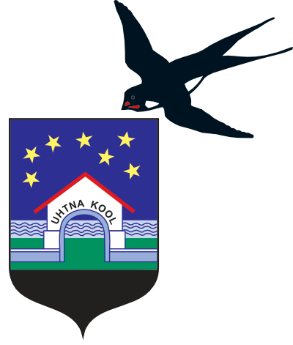 Uhtna Põhikool
Uuri, vaatle, mõtle, loo – teadmised nii saavad hoo!
Töökoht kodu ligidal, abivalmis ja toetav meeskond. Raha!?
Siin on reaalne märgata ja jõuda iga nooreni
Kool on pikkade traditsioonidega ja uuenduslik
Miks sa töötad Uhtna koolis?
Soovin panustada Uhtna kooli laste arengusse
Kolleegide, maja vaimu, õpilaste pärast. Ja enda pärast- rõõmuga tööle tulek on parim asi.
Mulle meeldib siin väga. Õpetaja töö kõnetab mind
Uhtna Põhikool on tore paraja suurusega kool. Mulle meeldib meie koolis töötada
Õpetajad
Noored Kooli programm
Õpetajate kvalifikatsioon
Vanus
Õpilaste arv
HEV õpilased
Õppekvaliteet
Klassikursuse kordamine
Edasiõppijad
Keskhariduse omandamine
Täiendav õppetöö
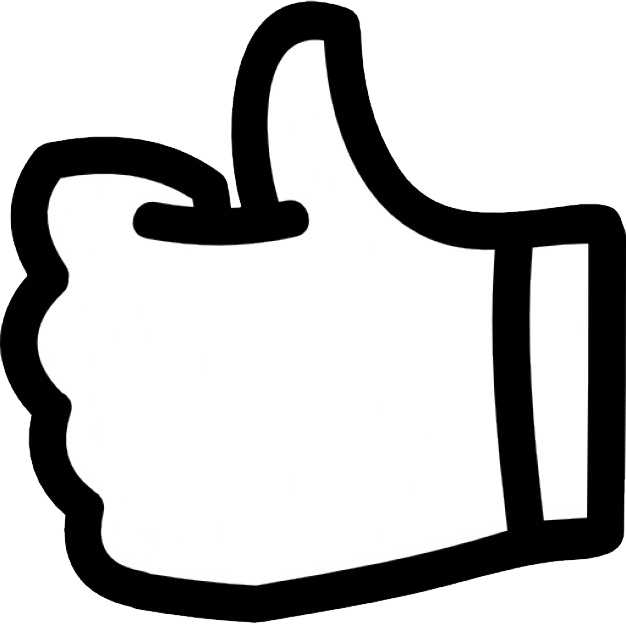 Õpilaste kaasamine
Margit
Toidunädal
ÕE
Huvijuht
Kogunemised
Märka head stend
Kirjand
Projektid/ programmid
Noored Kooli
Liikuma Kutsuv Kool
Ettevõtlik Kool
Tervist Edendav Kool
Erasmus +
Investeeringud
Peahoone I ja 0 korrus
Koostöö
Lastevanemate kool
Koolidevahelised ühisüritused
Õpilasränne (Õpetaja ka)
Noortekeskuste kaasamine
Niks 